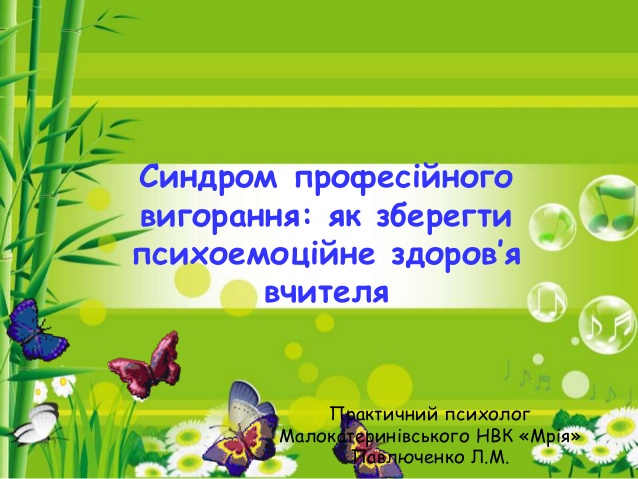 Практичний психолог
Гордієнко Оксана Петрівна
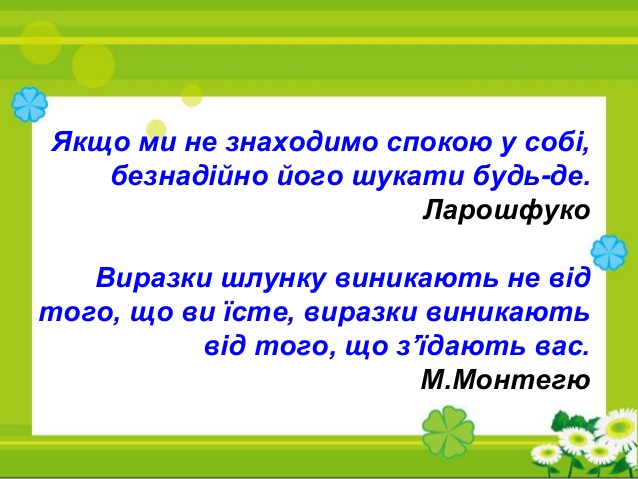 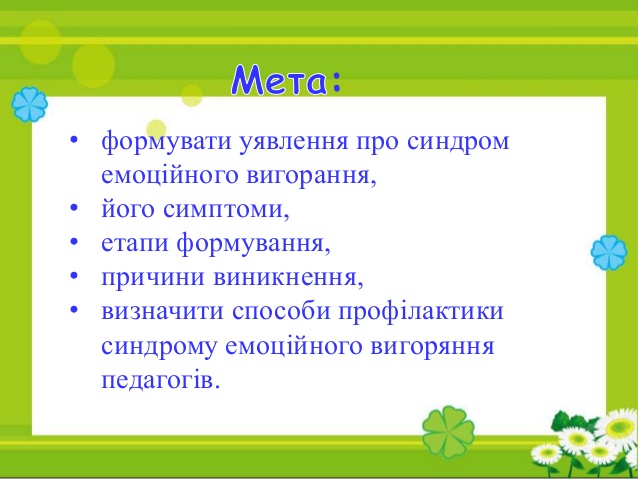 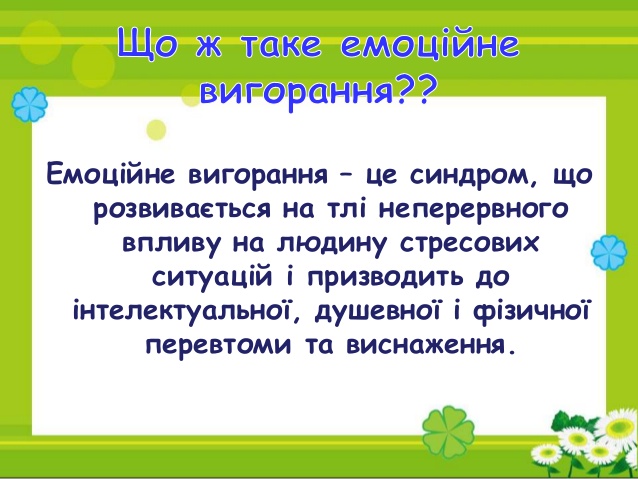 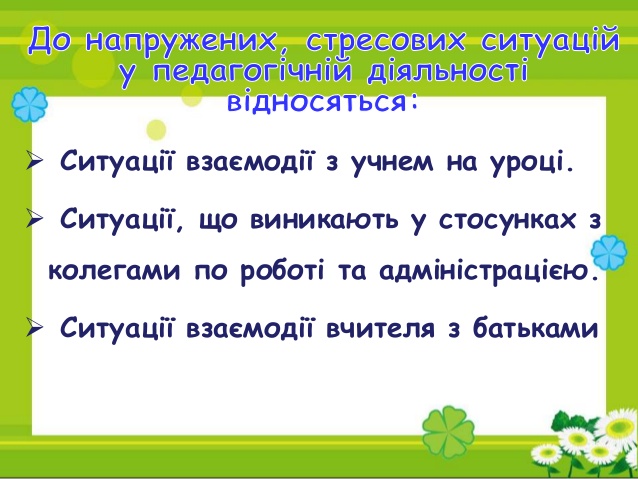 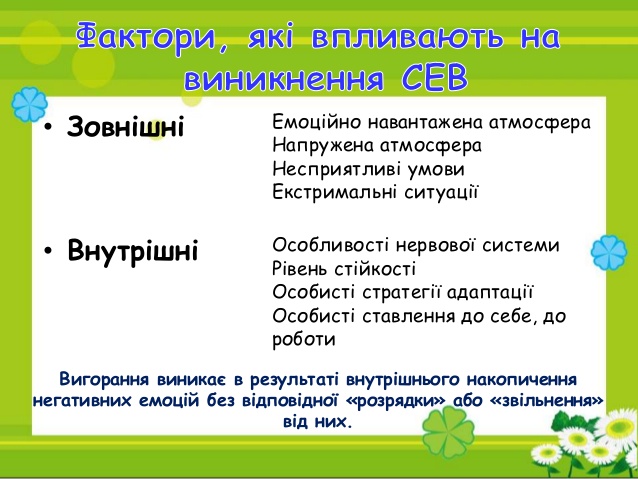 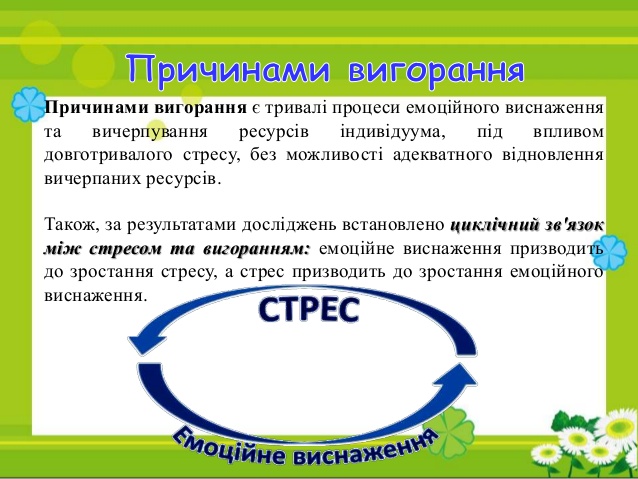 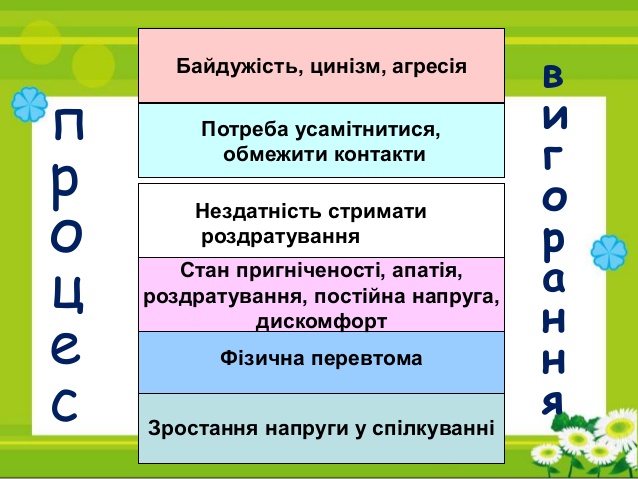 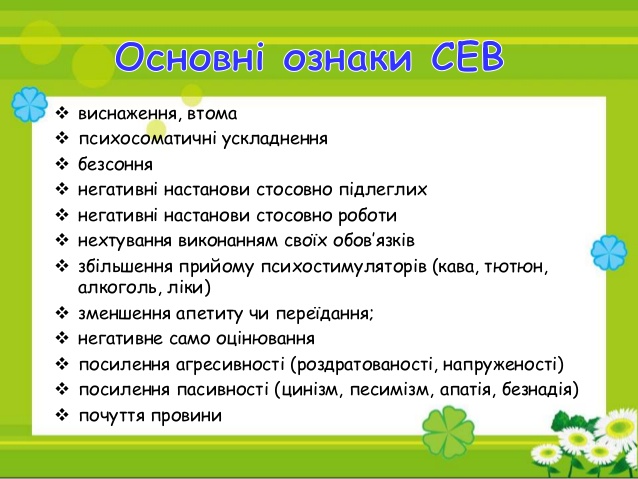 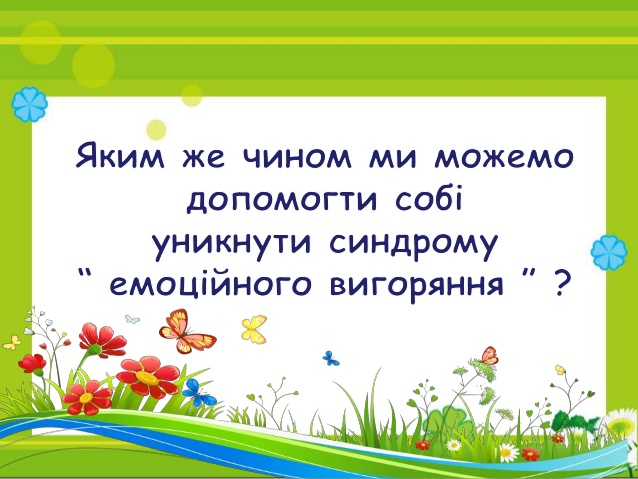 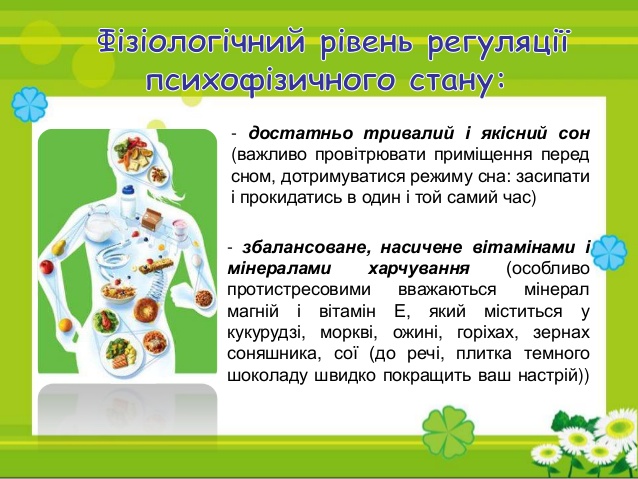 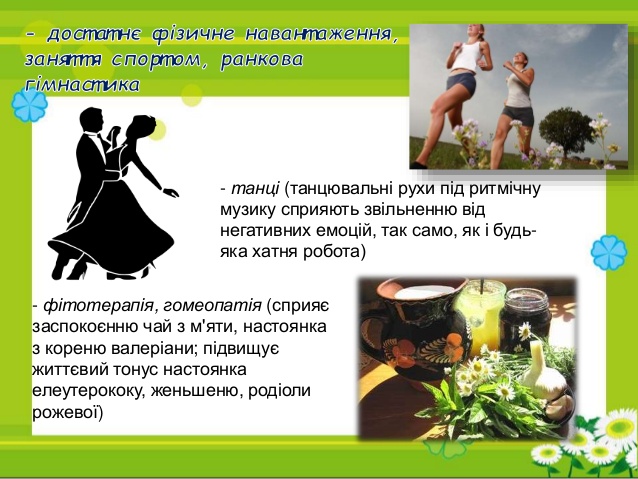 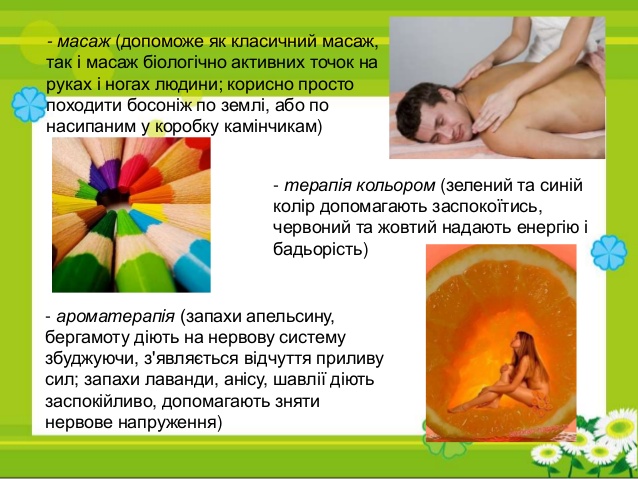 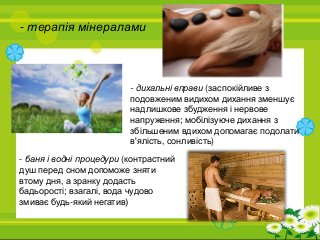 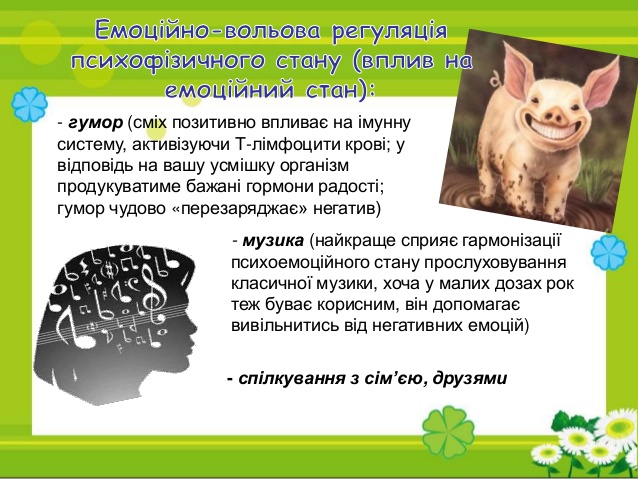 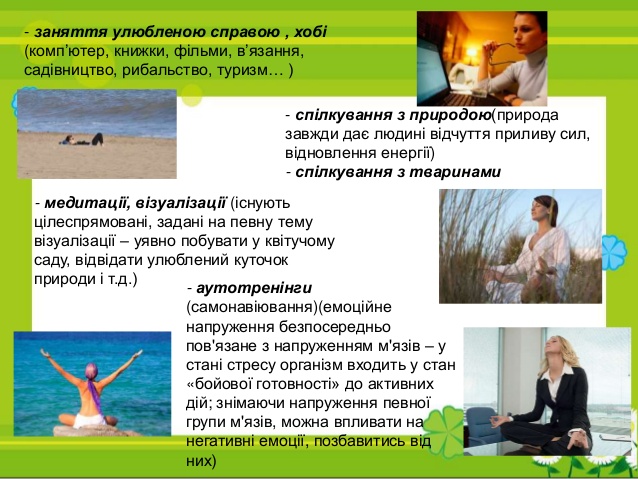 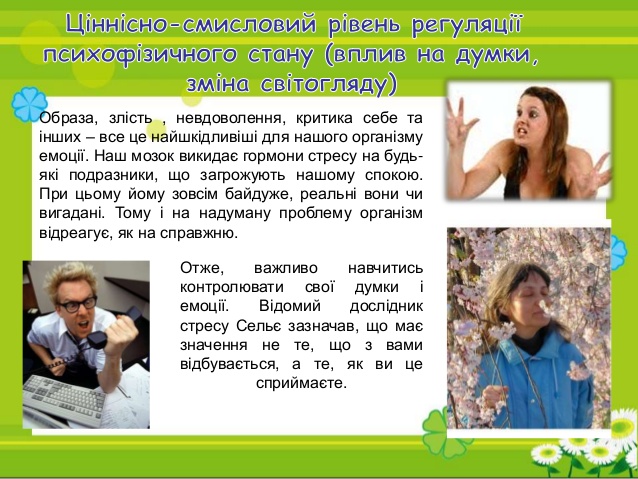 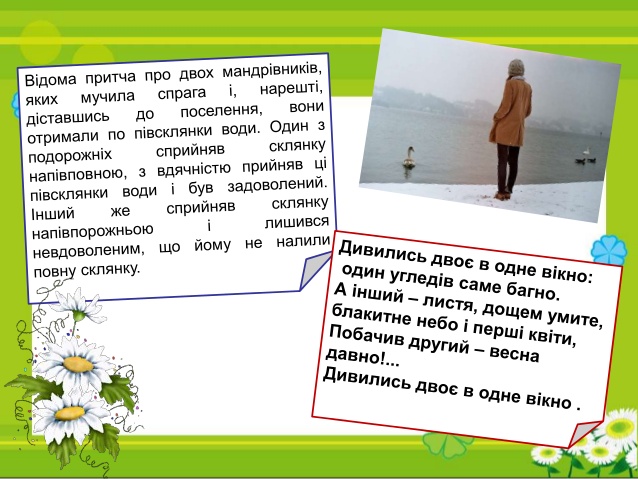 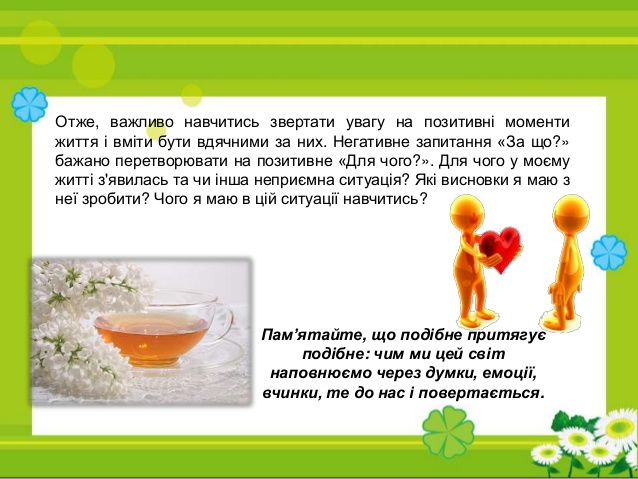 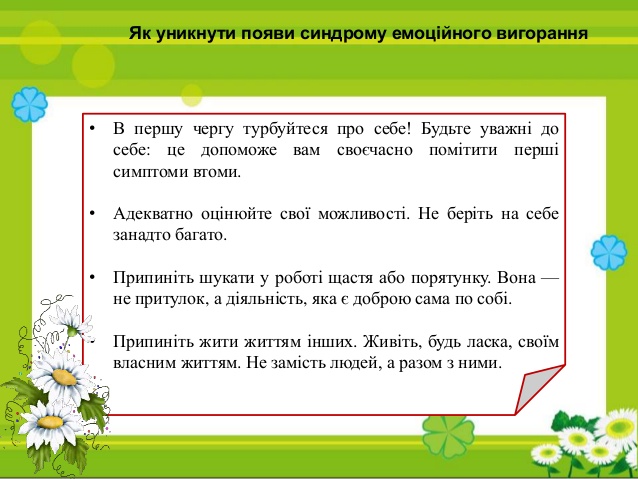 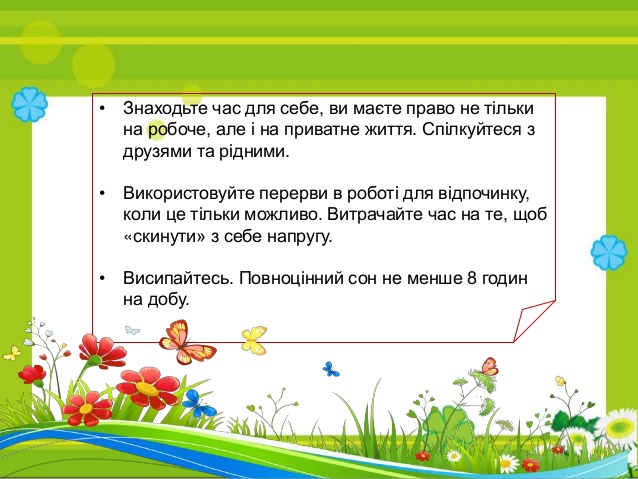 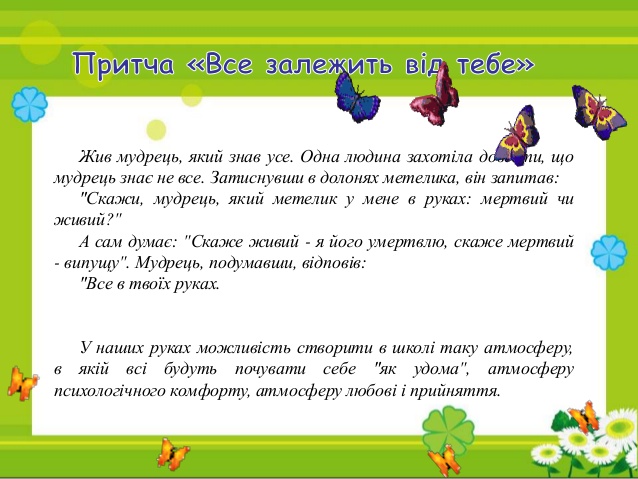 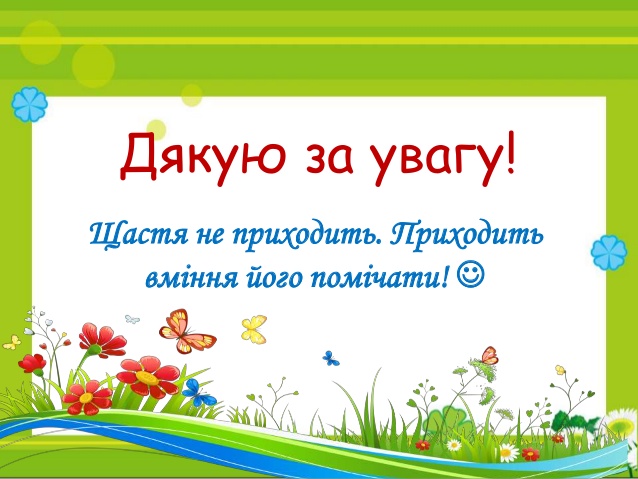